Libraries as Languages:Typechecking jQuery Programs
Benjamin Lerner
Liam Elberty
Jincheng Li
Shriram Krishnamurthi
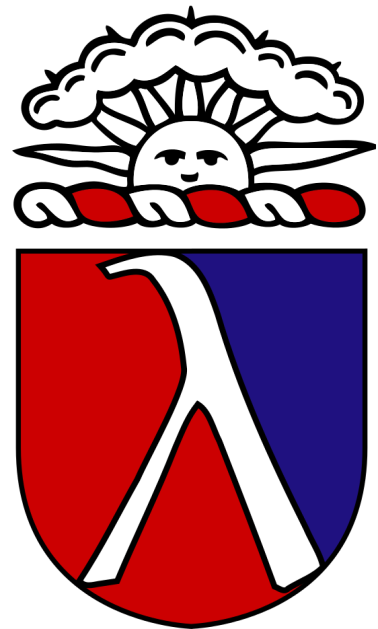 Programming Web Pages in JavaScript
Myth 1: HTML documents are trees of pointers

Reality: much more tightly linked
body
div
div
p
div
p
span
span
Programming Web Pages in JavaScript
Assembly language for trees
Myth 2: just walk pointers from node to node

function findAllP() {
  results = [];
  q = [body];
  while ((cur = q.pop()) !== null) {
    if (cur.elementName == “p”)
      results.push(cur);
    q.push(cur.childNodes);
  }
}
body
div
div
p
div
p
span
span
Programming Web Pages with Query Languages
We have higher-level languages to express these ideas!

Any intuitions you have from XQuery, CSS, XDuce/CDuce are appropriate here…
Programming with jQuery
jQuery is a library for tree programming



E.g. “Find all <p> nodes and turn them green”
$(“p”).css(“color”, “green”)
Domain-specific language
What does this jQuery code do?
$(“.tweet span”).next().html()
Depends on the shape of the page!
$(“.tweet span”).next().html()
<Body>
<Div class=“header-bar”>
<Div class=“main-content”>
<Div class=“stream”>
<Div class=“sidebar”>
<Div class=“tweet”>
<Span class=“Author”>  Ben
<Span class=“Time”>    Now
<Span class=“Content”> Hi
<Div class=“tweet”>
    …
$(“.tweet span”).next().html()
<Body>
<Div class=“header-bar”>
<Div class=“main-content”>
<Div class=“stream”>
<Div class=“sidebar”>
<Div class=“tweet”>
<Span class=“Author”>  Ben
<Span class=“Time”>    Now
<Span class=“Content”> Hi
<Div class=“tweet”>
    …
$(“.tweet span”).next().html()
<Body>
<Div class=“header-bar”>
<Div class=“main-content”>
<Div class=“stream”>
<Div class=“sidebar”>
<Div class=“tweet”>
<Span class=“Author”>  Ben
<Span class=“Time”>    Now
<Span class=“Content”> Hi
<Div class=“tweet”>
    …
$(“.tweet span”).next().html()
<Body>
<Div class=“header-bar”>
<Div class=“main-content”>
<Div class=“stream”>
<Div class=“sidebar”>
<Div class=“tweet”>
<Span class=“Author”>  Ben
<Span class=“Time”>    Now
<Span class=“Content”> Hi
<Div class=“tweet”>
    …
$(“.tweet span”).next().html()
<Body>
<Div class=“header-bar”>
<Div class=“main-content”>
<Div class=“stream”>
<Div class=“sidebar”>
<Div class=“tweet”>
“<Span class=“Time”>    Now”
<Span class=“Author”>  Ben
<Span class=“Time”>    Now
<Span class=“Content”> Hi
<Div class=“tweet”>
    …
$(“.tweet span”).next().text()
<Body>
<Div class=“header-bar”>
<Div class=“main-content”>
<Div class=“stream”>
<Div class=“sidebar”>
<Div class=“tweet”>
“    Now  Hi”
<Span class=“Author”>  Ben
<Span class=“Time”>    Now
<Span class=“Content”> Hi
<Div class=“tweet”>
    …
What’s going on here?
Query: Selects some nodes in the page
Manipulate: Retrieve or modify data from node(s)
$(“.tweet span”).next().html()
Navigate: Move to new nodes, relative to existing ones
How jQuery works
$(“.tweet span”)
.map()
.html()
.next()
...
.map()
.html()
.next()
...
.map()
.html()
.next()
...
DOM
nodes
New
DOM
nodes
New
DOM
nodes
prev
prev
“<div>...</div>”
So what can go wrong?
“Standard” type errors: 
.map() a function over wrong types of elements
Ambiguity:
Getting the .html() of one node, but have many
Overshooting:
Asking for the .children() of a leaf node…
Wrong selection:
$(“div.mispleling”)
How to catch these errors?
Working backwards:
x.html() is ok if x has exactly 1 node 
x.next() is ok if x has at least 1 node
The $() function returns some number of nodes, based on its argument…
Need more than just simple types:
Need to track sizes
Catching “standard type errors”
jq = A recursive, parametric type of ...
         html :  [jq<   'e >]  Str,
         text :  [jq<   'e >]  Str,

         ...
         next : [jq<   'e >]  ????
Catching ambiguity errors
jq = A recursive, parametric type of ...
         html :  [jq<   'e >]  Str,
         text :  [jq<   'e >]  Str,

         ...
         next : [jq<   'e >]  ????
Catching ambiguity errors
jq = A recursive, parametric type of ...
         html :  [jq< 1<'e>>]  Str,
         text :  [jq<1+<'e>>]  Str,

         ...
         next : [jq<1+<'e>>]  ????
Multiplicities: Lightweight sizes for containers
Multiplicities
New kind M
Only allowed as arguments to type constructors
No values have a type of kind M
Simple, finite set of constructors: 
0, 1, 01, 1+, 0+
Intuition: interval arithmetic
Multiplication: 01<1+<τ>> = 0+<τ>
Addition: 0<τ1> ++ 1<τ2> <: 01<τ1 + τ2>
Catching ambiguity errors
jq = A recursive, parametric type of ...
         html :  [jq< 1<'e>>]  Str,
         text : ([jq<1+<'e>>]  Str) &
           ([jq[1+<'e>>] Str  jq<1+<'e>>),
         ...
         next : [jq<1+<'e>>]  ????
Intersection types + multiplicities = precise getter/setter types
Catching overshoot errors
jq = A recursive, parametric type of ...
         html :  [jq< 1<'e>>]  Str,
         text : ([jq<1+<'e>>]  Str) &
           ([jq[1+<'e>>] Str  jq<1+<'e>>),
         ...
         next : [jq<1+<'e>>] 
                   jq<1+<@nextOf<'e>>>
Type-level functions to figure out structure
How to get structure information?
“Well, on this page, a Tweet is …”

(Tweet : Div classes = {tweet} 
             optional = {starred}
   (Author : Span classes = {span})
   (Time : Span classes = {time})
   (Content : Span classes = {content}))

Compute type functions from this local structure
One last piece: matching selectors
jq = A recursive, parametric type of ...
         html :  [jq< 1<'e>>]  Str,
         text : ([jq<1+<'e>>]  Str) &
           ([jq[1+<'e>>] Str  jq<1+<'e>>),
         ...
         next : [jq<1+<'e>>] 
                   jq<1+<@nextOf<'e>>>

$ : forall s <: String, s  @selector<'s>
Matching selectors against local structure
(Tweet : Div classes = {tweet} 
             optional = {starred}
   (Author : Span classes = {span})
   (Time : Span classes = {time})
   (Content : Span classes = {content}))
“*.tweet > *.time”
1+<Time>
“*.tweet > *.content + *”
0<Element>
Full recipe:
“Standard type errors”  standard types
Ambiguity errors  multiplicities
Overshooting errors  local structure
Wrong selection  local structure
Evaluation
Examined 12 examples from Learning JQuery and its accompanying blog
Manually derived local structure from text descriptions
Type-checked example queries
 All pass typechecking, with no extra annotations
Manually introduced bugs
 All now fail
Evaluation: Typical example
$(“.tweet”).children().next().next().next().css(“color”)



$(“.tweet”).children().next().next().css(“color”)

  

$(“.tweet”).children().next().css(“color”)
û ‘css’ expects 1<Element>, got 0<Element>
ü
û ‘css’ expects 1<Element>, got 1+<Author+Time>
Subtleties
DOM Mutation
$(“.tweet”).findClass(“starred”)
           .removeClass(“starred”)
$(“.tweet”).findClass(“starred”) 
             how many??
Overly broad queries
What should $(“div > p”) match?
…
See paper for more details
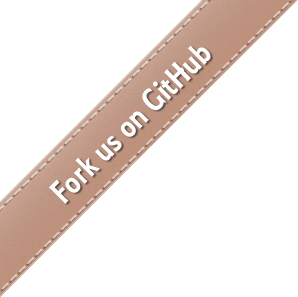 Try it out!
Implemented in TeJaS:
Customizable, extensible type systems for JS
https://github.com/brownplt/TeJaS
http://www.jswebtools.org/
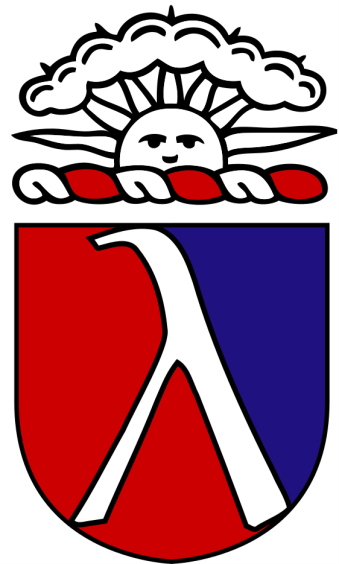 30